Электронная личная медицинская книжка (ЭЛМК)
Памятка по оформлению
Приказ Министерства здравоохранения Российской Федерации от 18.02.2022 № 90н"Об утверждении формы, порядка ведения отчетности, учета и выдачи работникам личных медицинских книжек, в том числе в форме электронного документа"(Зарегистрирован 22.02.2022 № 67428)
Приказ № 429н от 15.08.2023
О внесении изменений в приказ Министерства здравоохранения Российской Федерации от 18 февраля 2022 г. N 90н "Об утверждении формы, порядка ведения отчетности, учета и выдачи работникам личных медицинских книжек, в том числе в форме электронного документа
Что делать с медицинскими работниками?
Медицинским работникам согласно Приказа Министерства здравоохранения Российской Федерации от 18.02.2022 № 90н"Об утверждении формы, порядка ведения отчетности, учета и выдачи работникам личных медицинских книжек, в том числе в форме электронного документа"(Зарегистрирован 22.02.2022 № 67428) электронная личная медицинская книжка не выдается
Как подать заявление на оформление ЭЛМК?
Иметь учетную запись на ГОСУСЛУГАХ ОБЯЗАТЕЛЬНО!!!!
2 способа подать заявление:
Направить самостоятельно в электронном виде Через портал ГОСУСЛУГ-бесплатно
Лично обратиться в ФБУЗ «Центр гигиены и эпидемиологии в Новосибирской области» (паспорт, СНИЛС, ИНН, сведения об работодателе) стоимость 126,00 руб., но необходимо иметь личный кабинет на ГОСУСЛУГАХ
ПРЕЙСКУРАНТ № 9					на платные услуги по проведению гигиенического обучения населения и защите прав потребителей	на 2024 г.
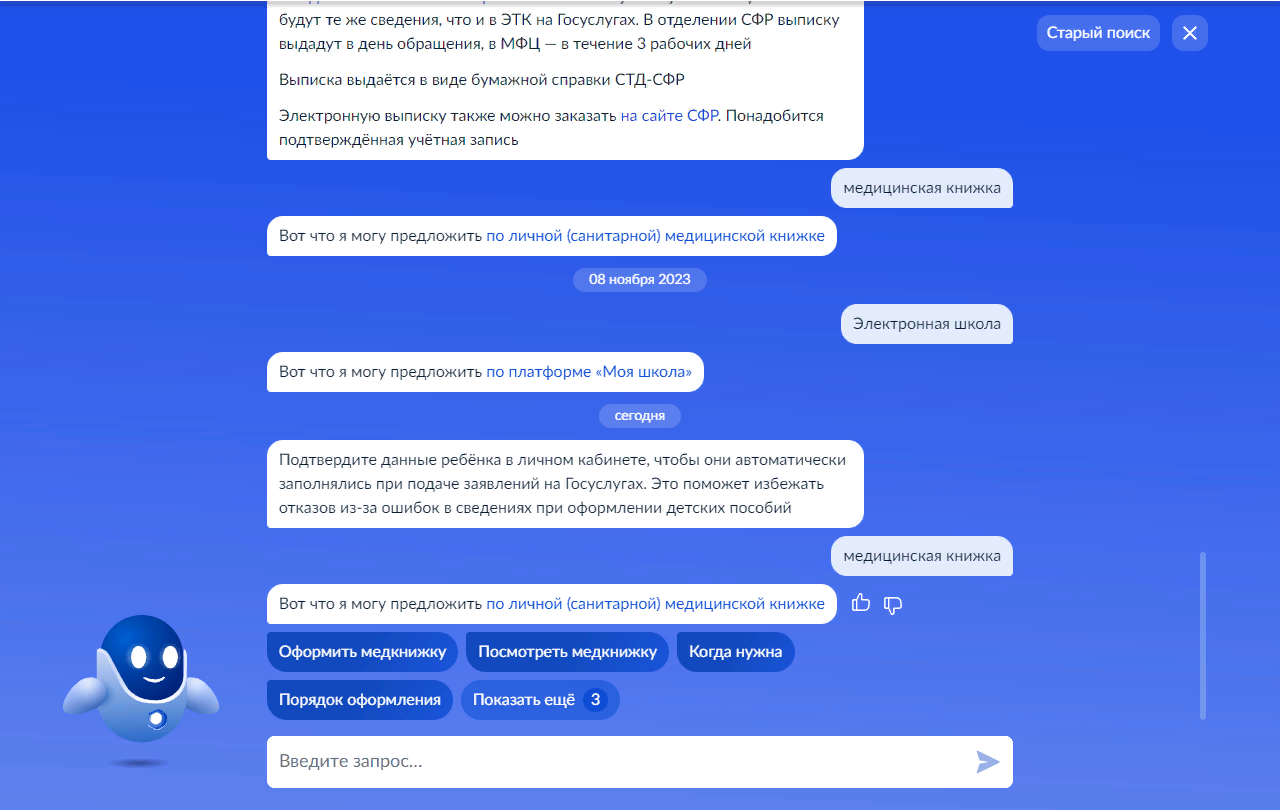 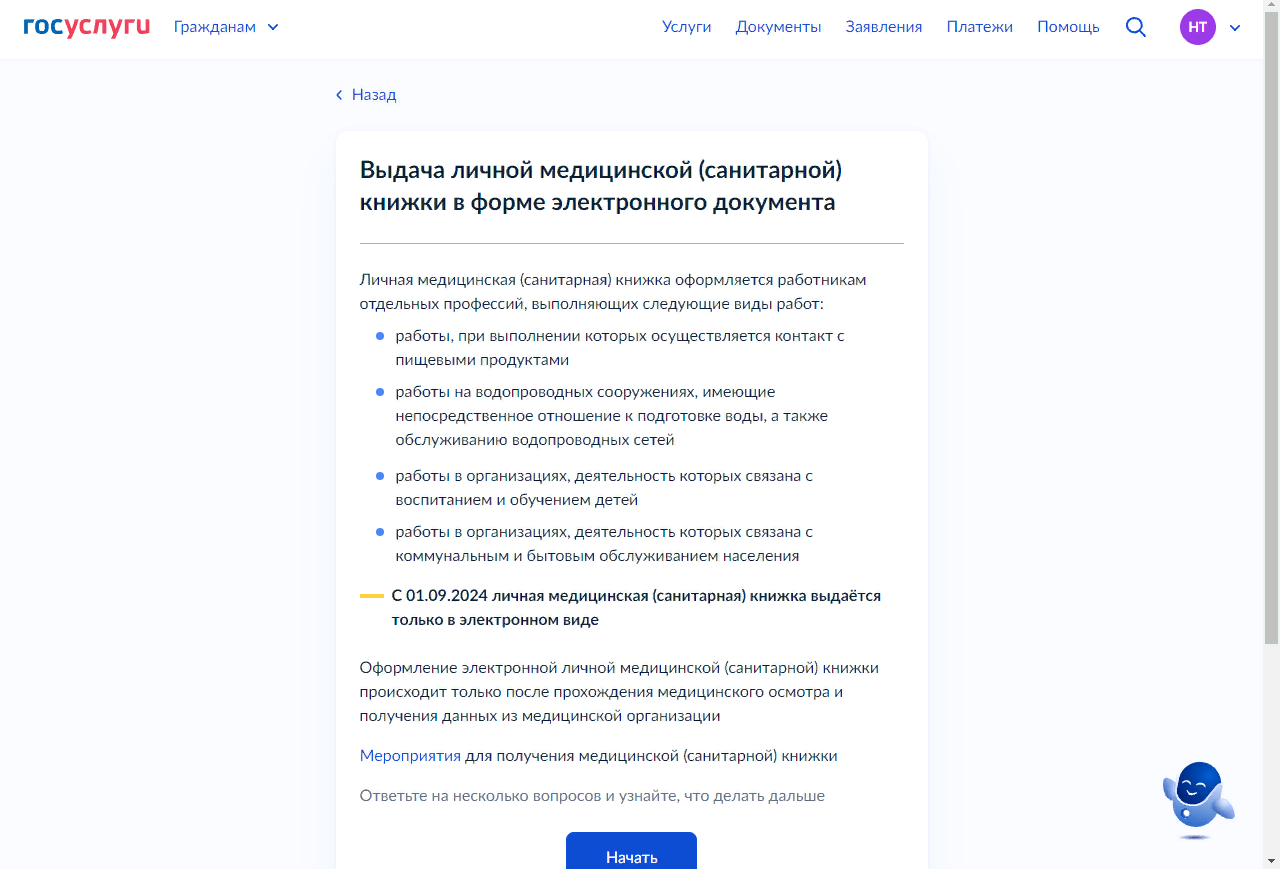 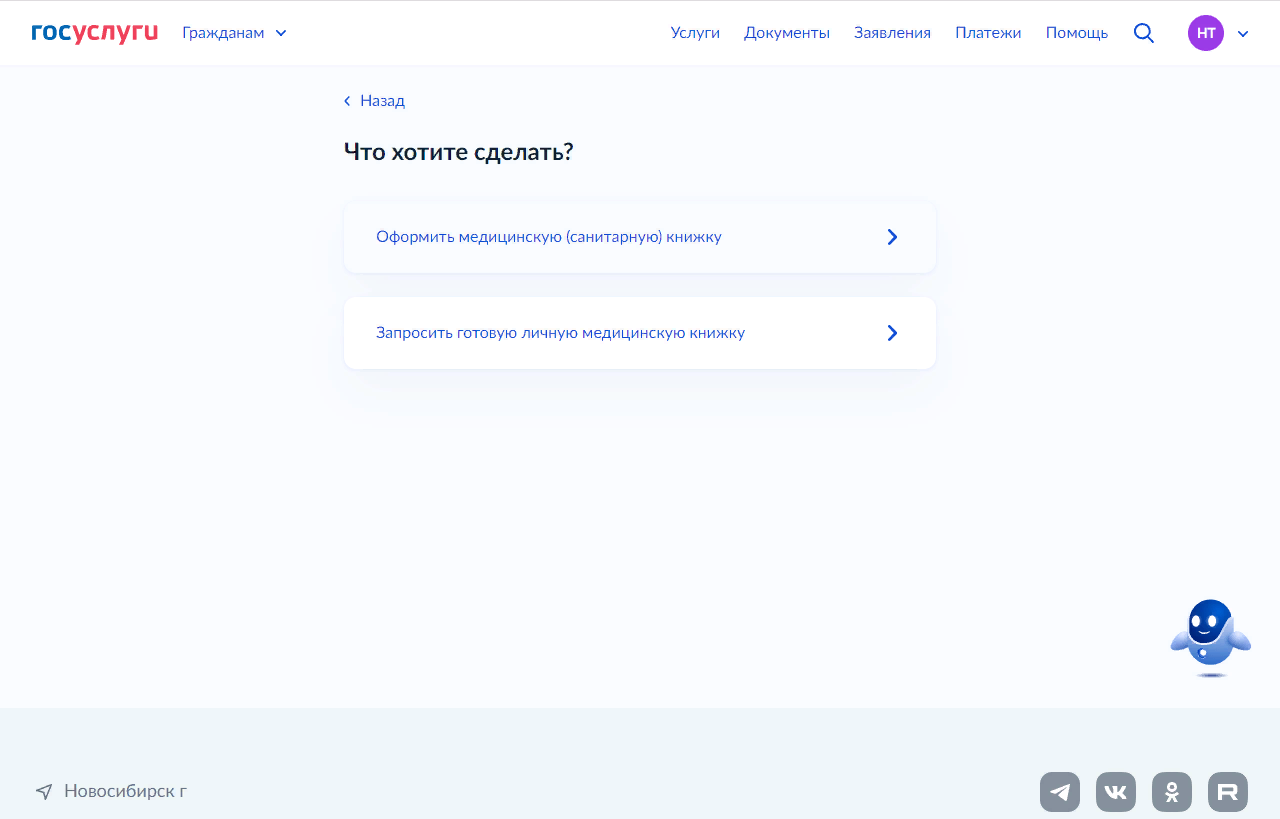 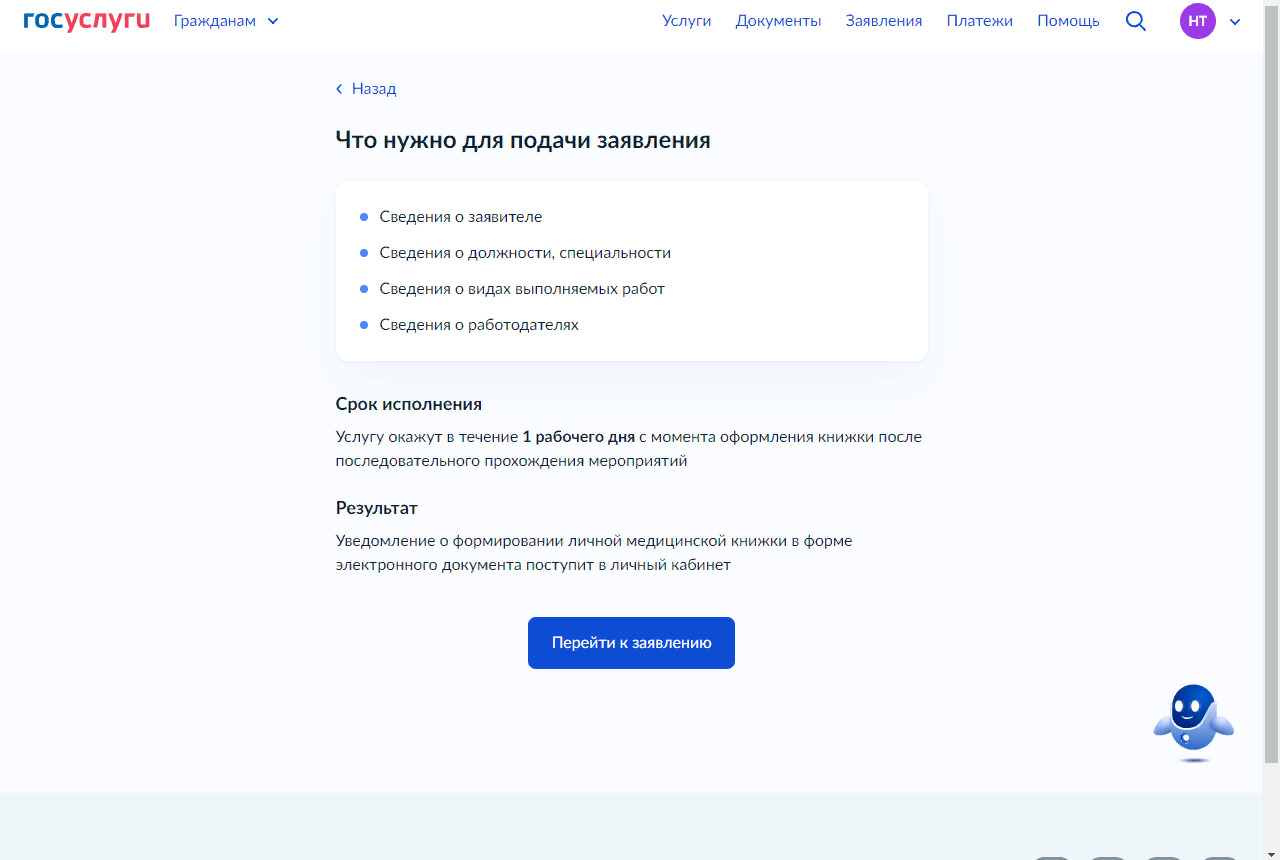 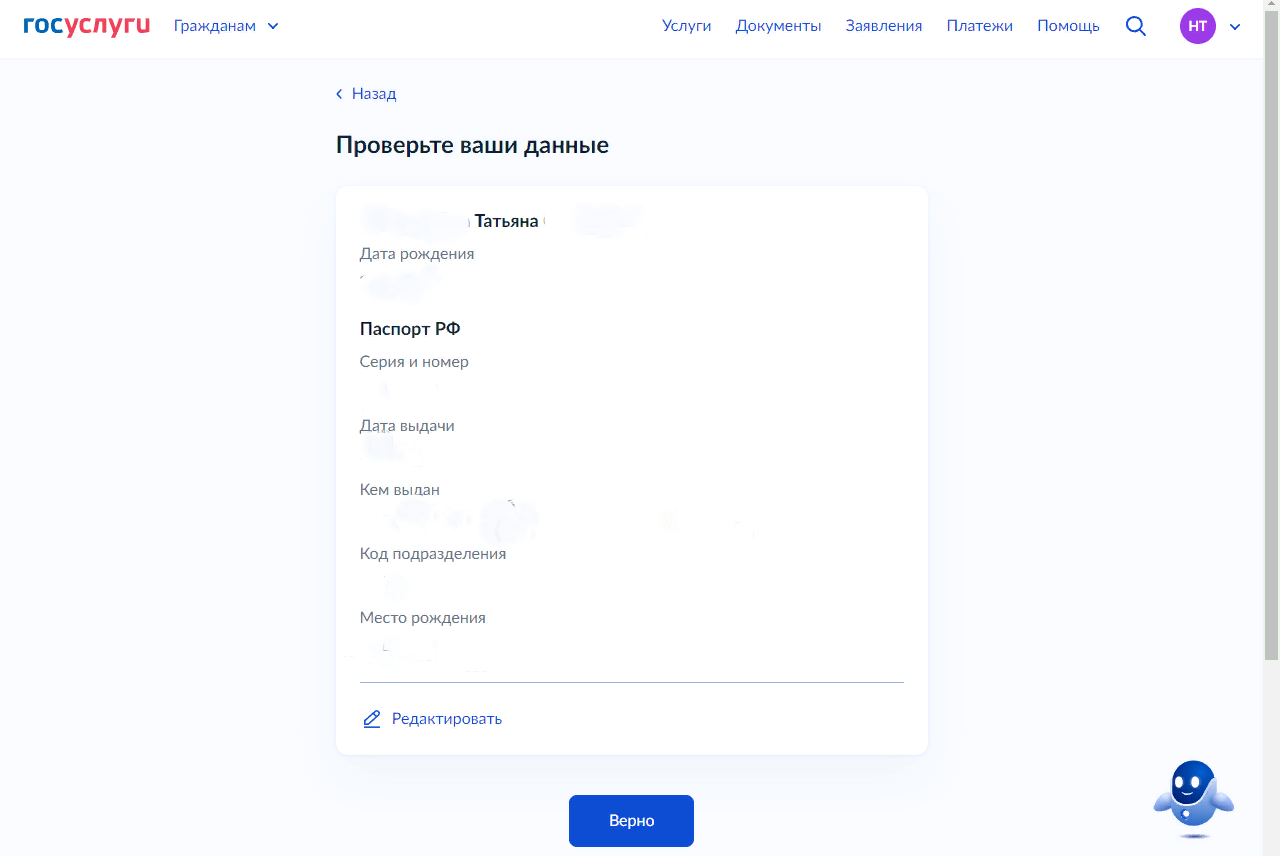 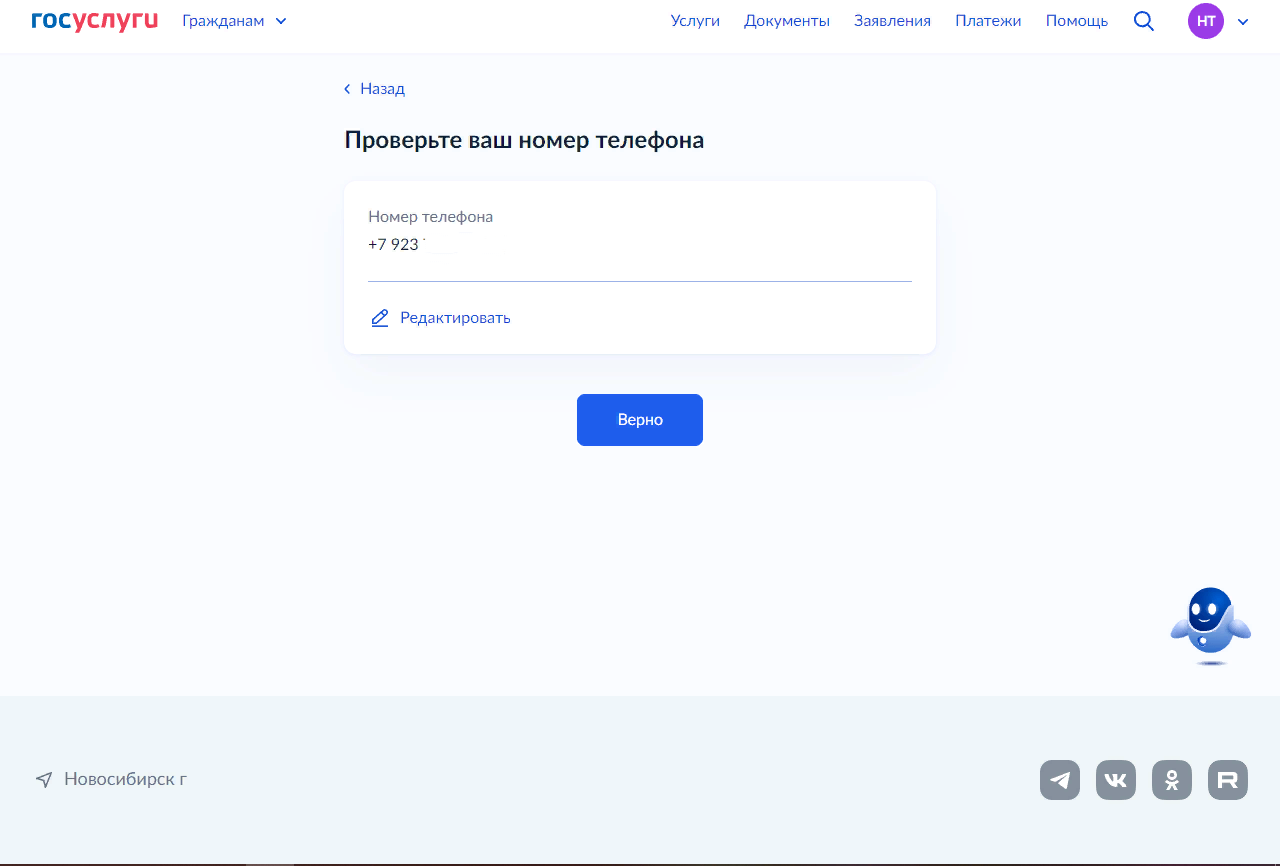 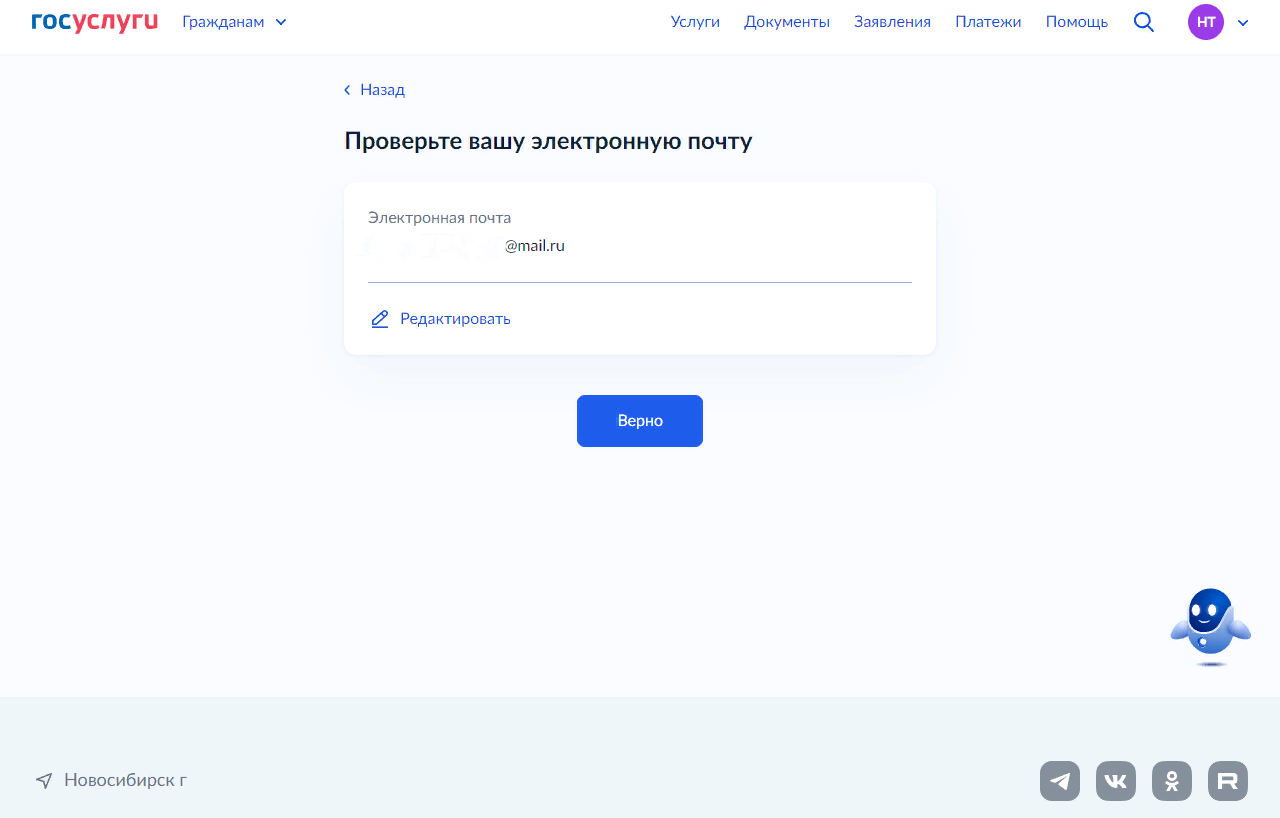 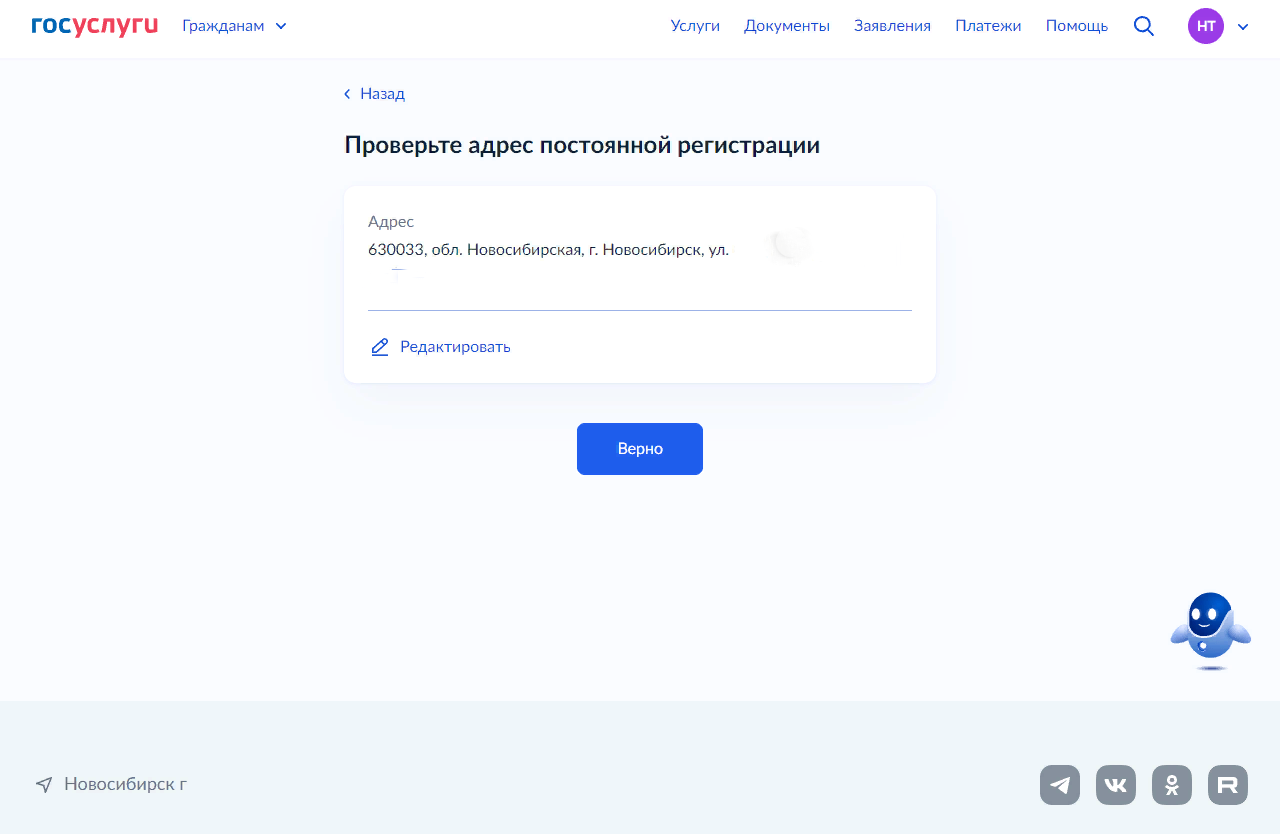 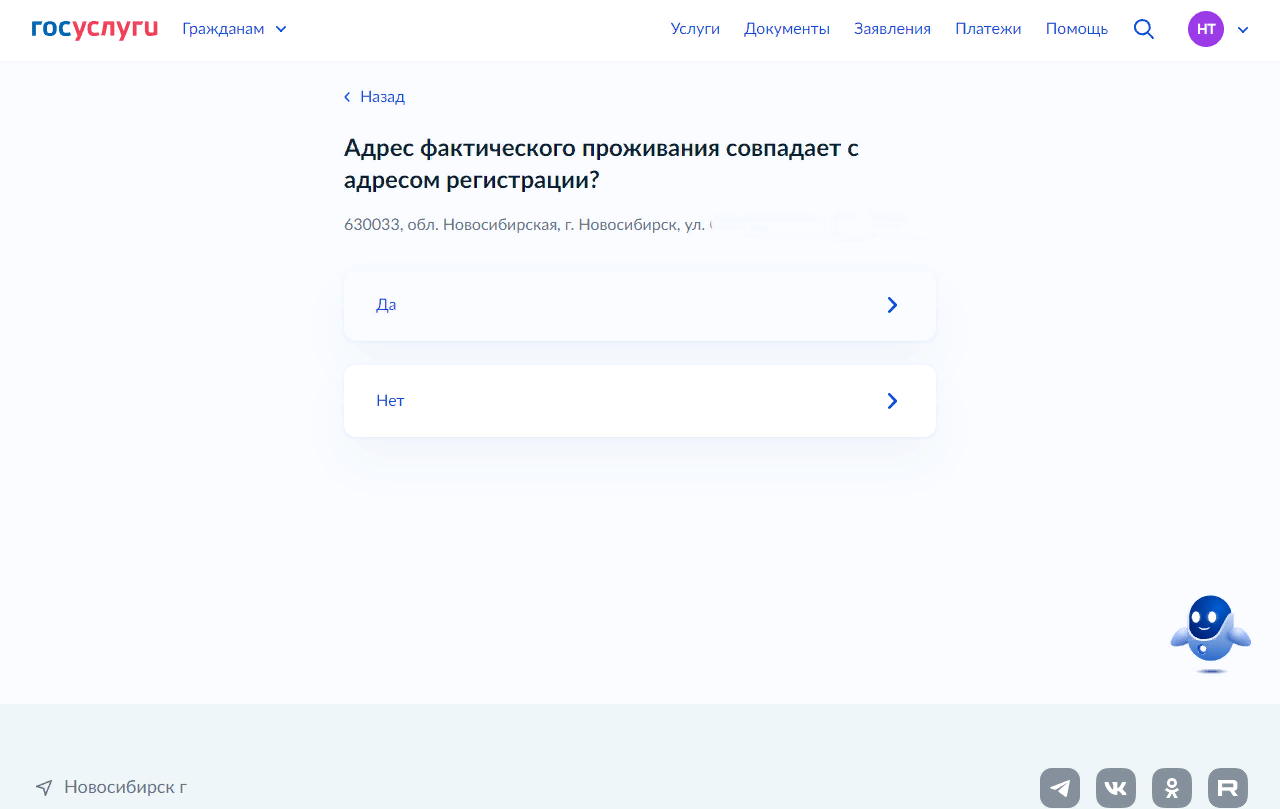 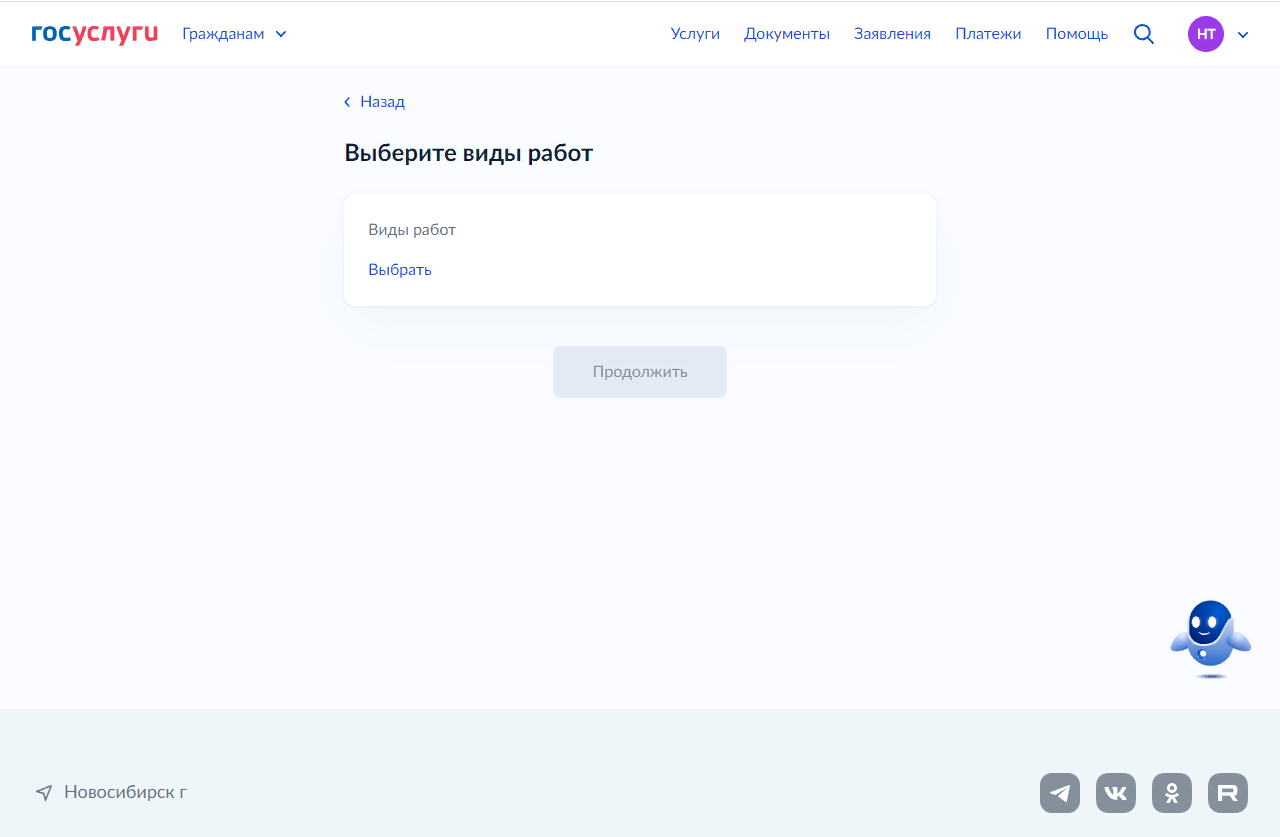 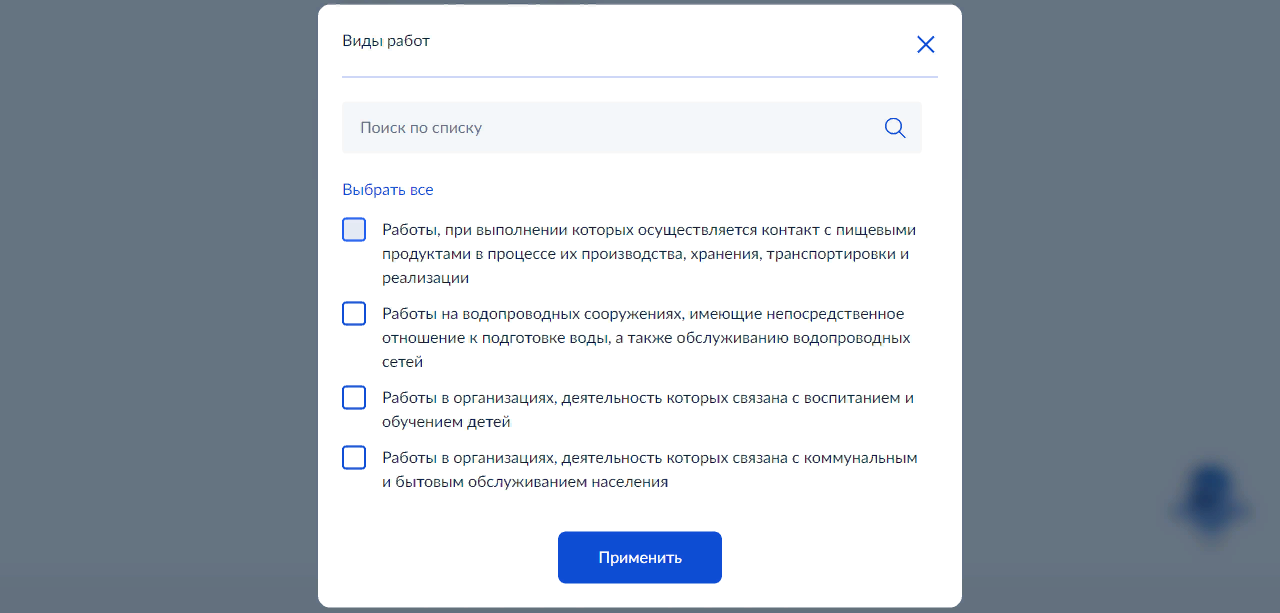 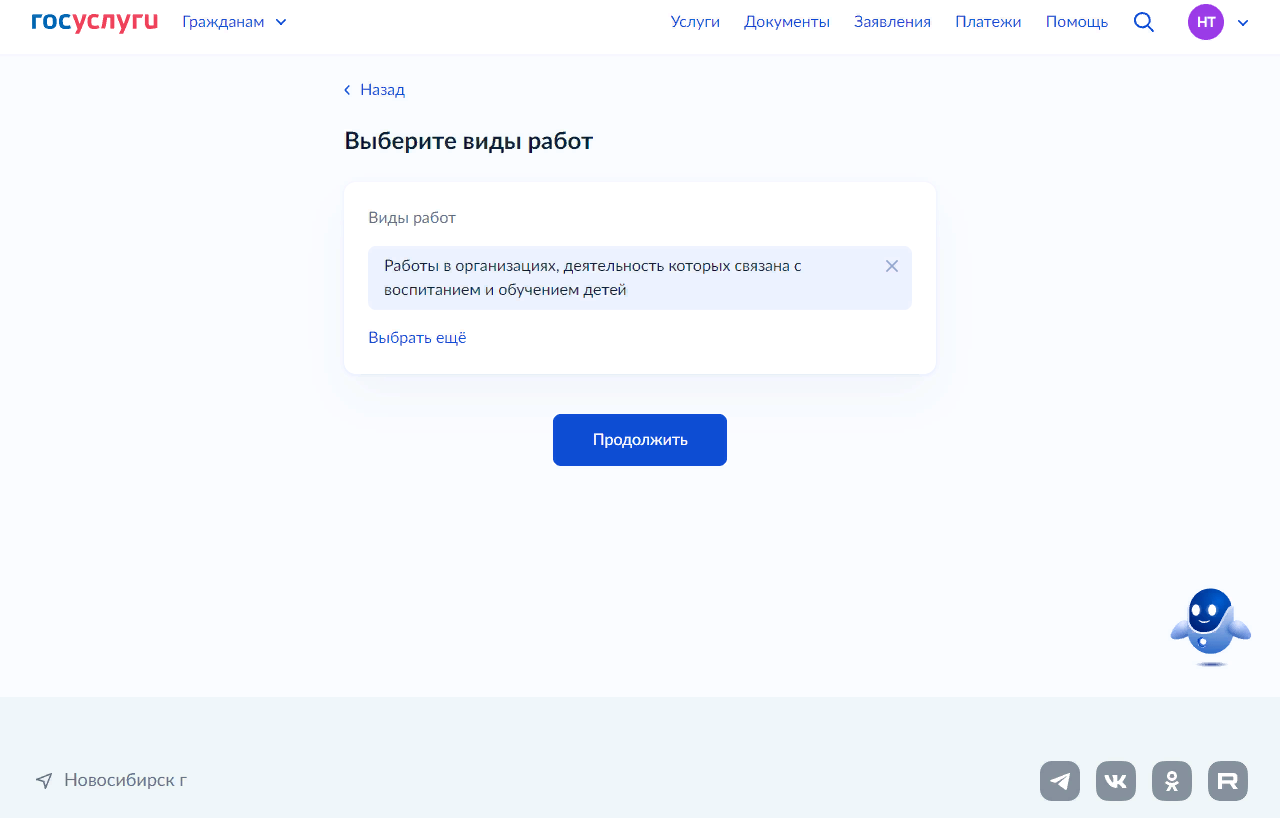 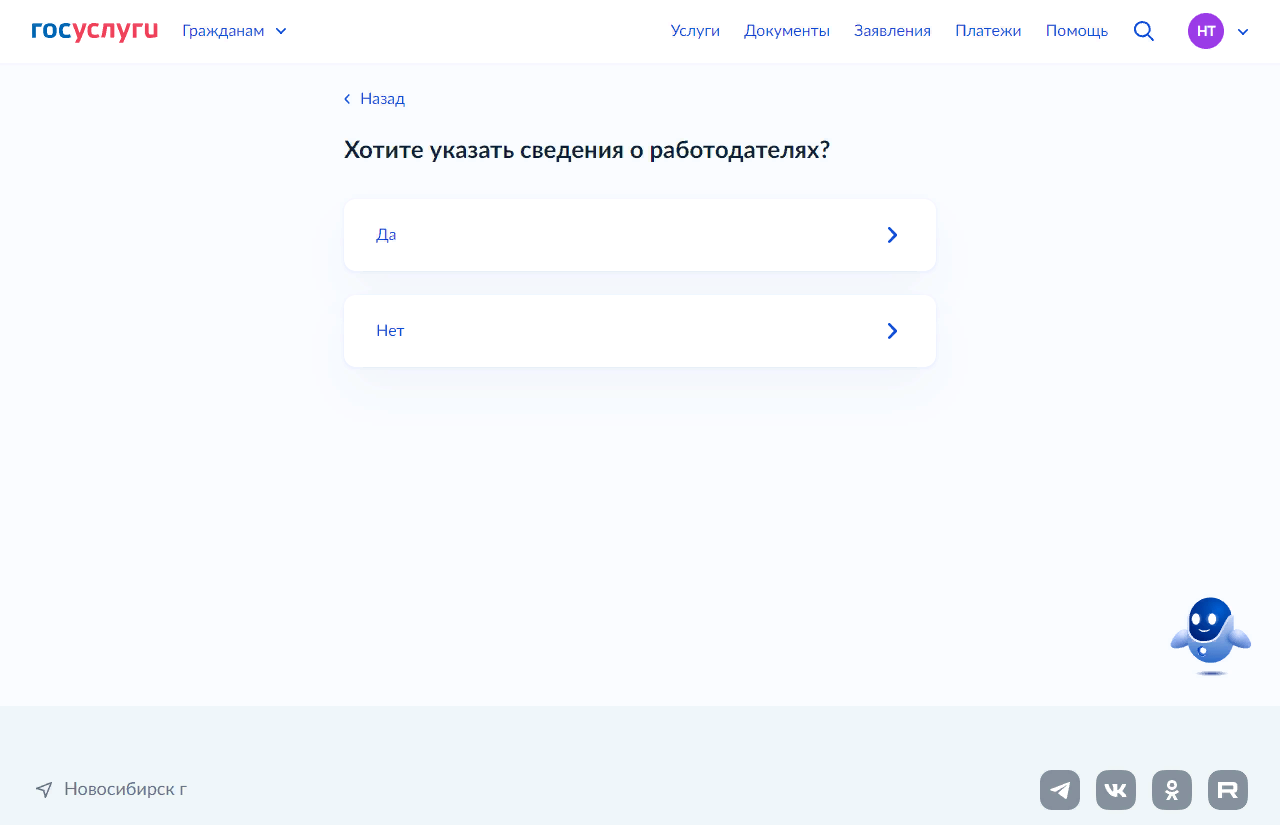 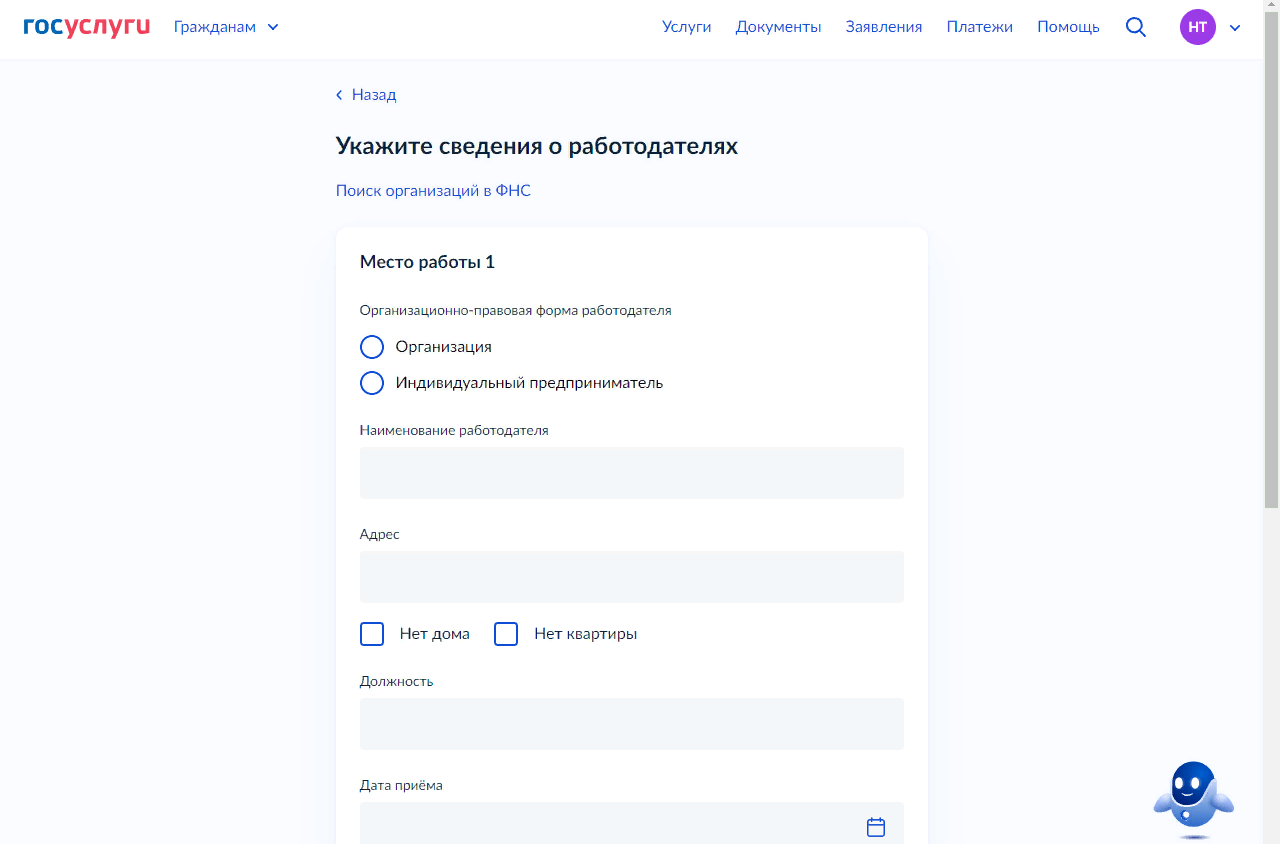 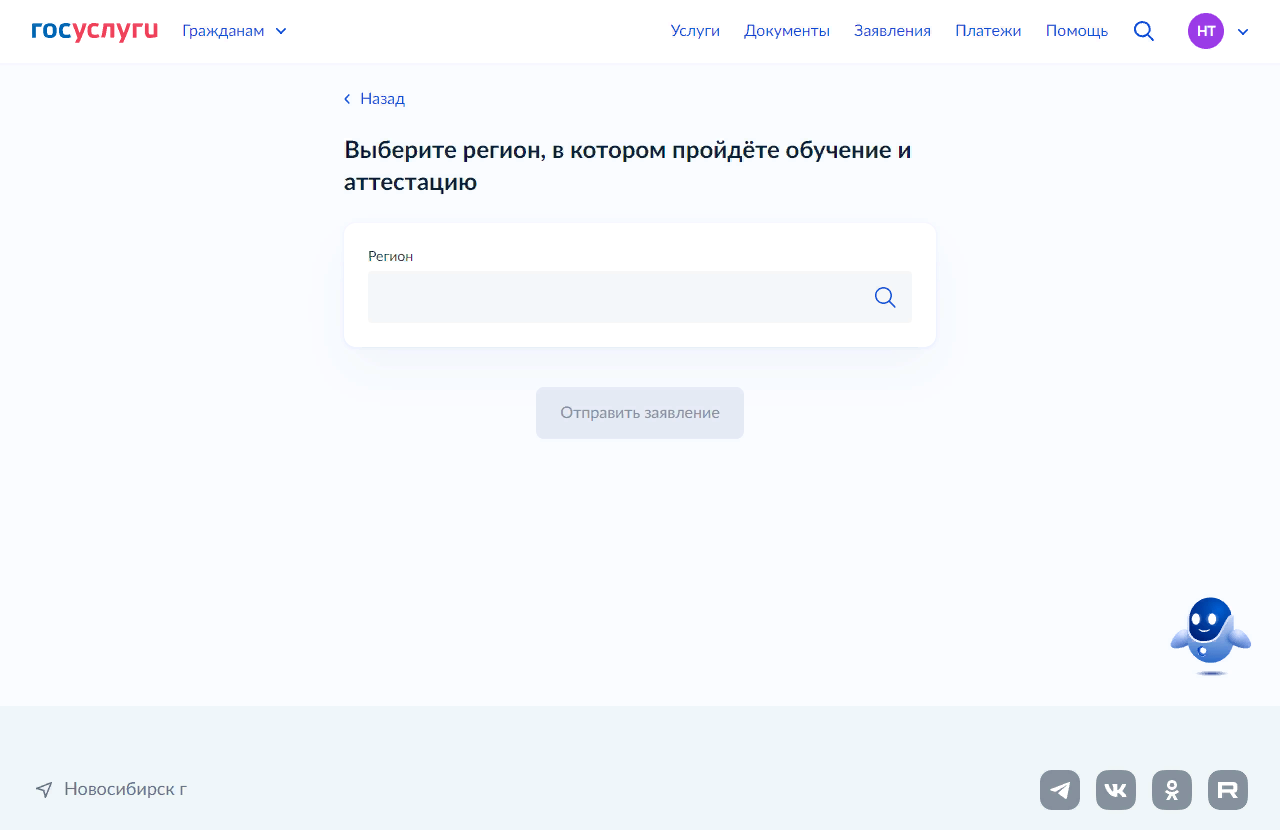 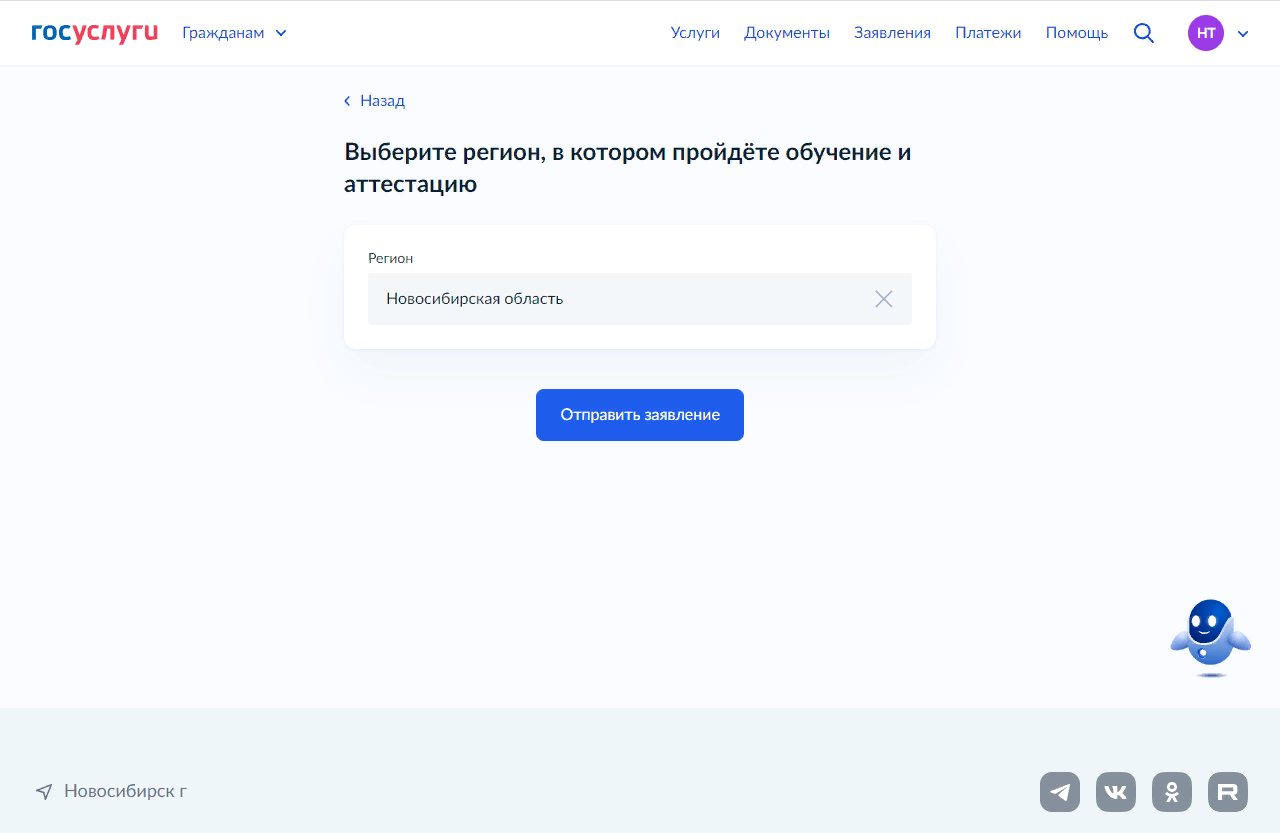 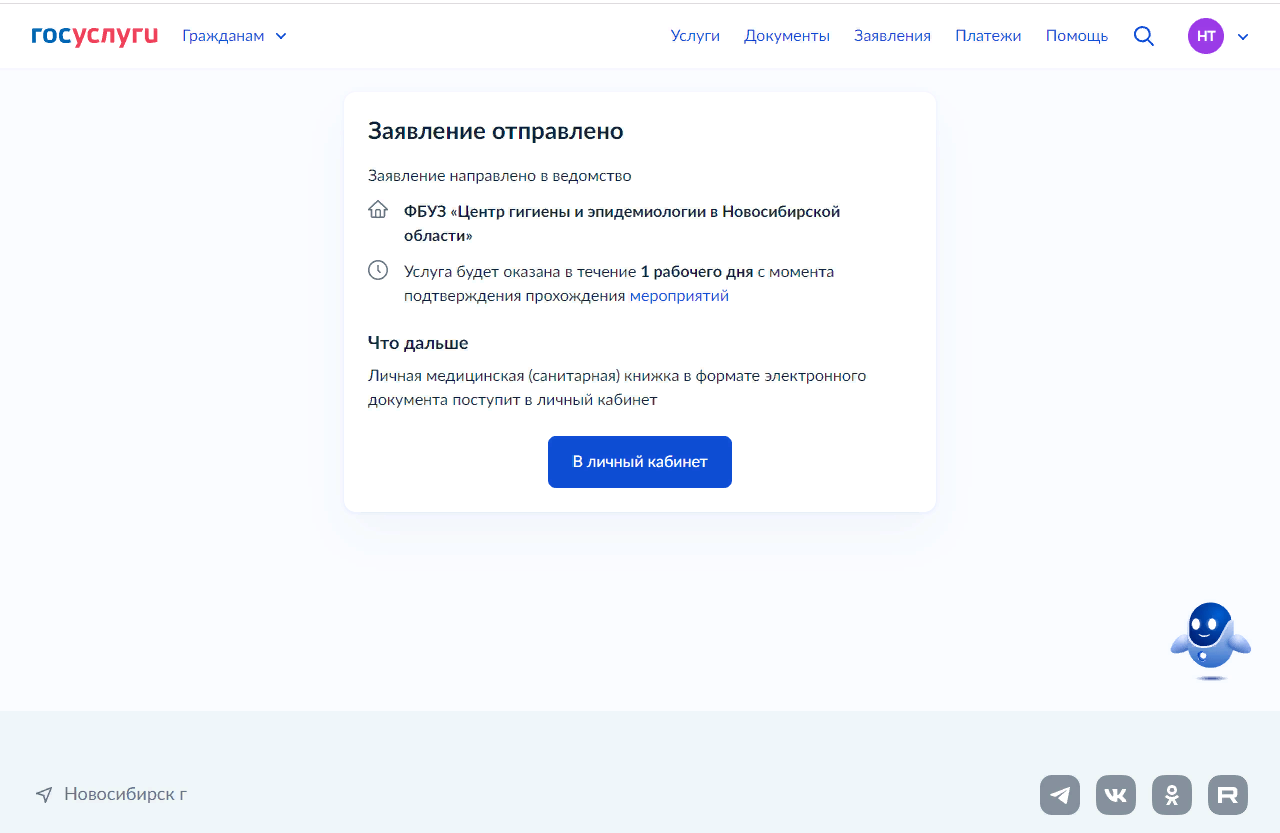 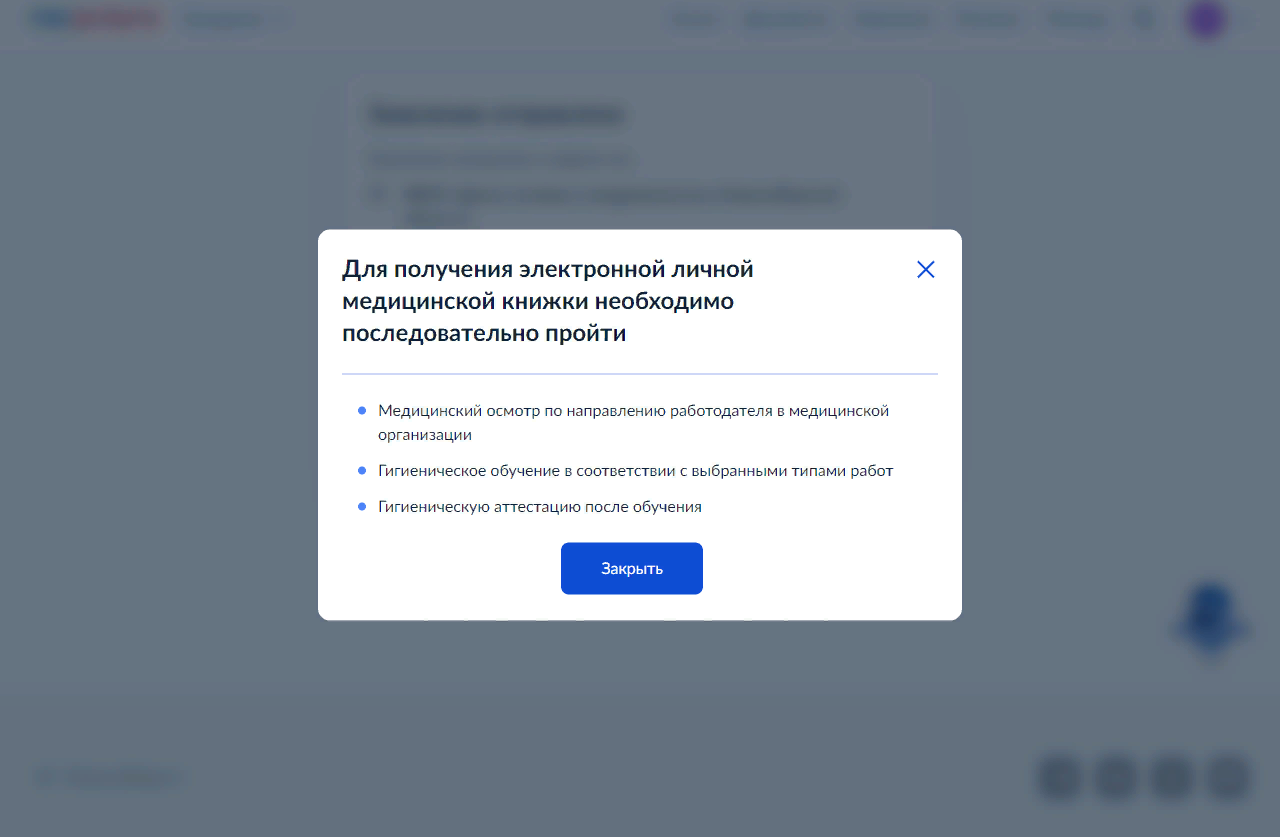 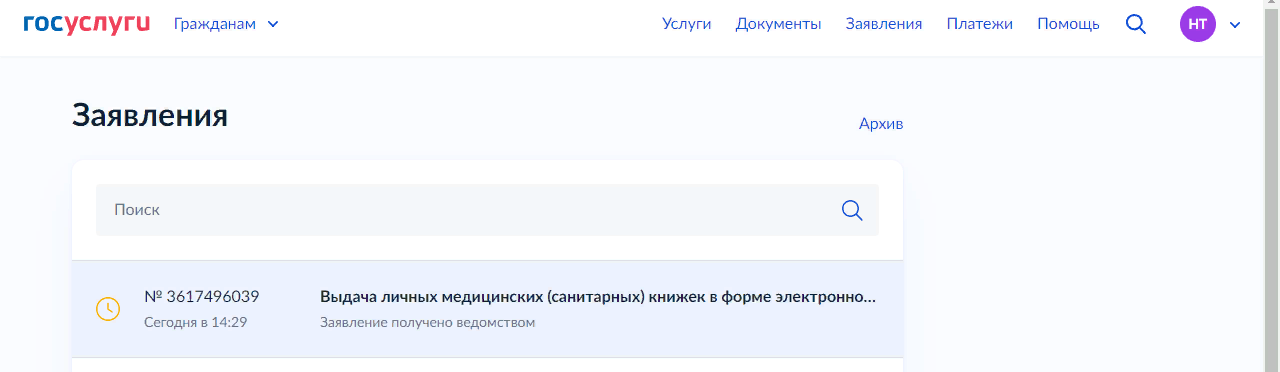 Пройти предварительный или периодический медицинский осмотр, гигиеническое обучение и аттестацию
После оплаты услуг поступит вам в личный кабинет выписка ЭЛМК
Обязательно предоставить информацию о вакцинации в ЛПО где проходите медицинский осмотр!!!!!
Без сведений о профилактических прививках ЭЛМК не будет отгружена, будет оформлен отказ!!!!
Виды медицинских смотров
Предварительный МО для вновь поступающих на работу
Периодический МО, для трудоустроенных 1 раз в год
Федеральный закон от 30.03.1999 N 52-ФЗ (ред. от 24.07.2023) "О санитарно-эпидемиологическом благополучии населения»
Статья 34. Обязательные медицинские осмотры1. В целях предупреждения возникновения и распространения инфекционных заболеваний, массовых неинфекционных заболеваний (отравлений) и профессиональных заболеваний работники отдельных профессий, производств и организаций при выполнении своих трудовых обязанностей обязаны проходить предварительные при поступлении на работу и периодические профилактические медицинские осмотры (далее - медицинские осмотры).
Профессиональная гигиеническая подготовка и аттестация
Нужно разработать и утвердить в организации 
Программу производственного контроля (ППК), согласно действующим НД
Перечень должностей работников, подлежащих медицинским осмотрам, профессиональной гигиенической подготовке и аттестации
Федеральный закон от 30.03.1999 N 52-ФЗ (ред. от 24.07.2023) "О санитарно-эпидемиологическом благополучии населения"
Статья 36. Гигиеническое воспитание и обучение граждан, санитарно-гигиеническое просвещение населения и пропаганда здорового образа жизни
МИНИСТЕРСТВО ЗДРАВООХРАНЕНИЯ РОССИЙСКОЙ ФЕДЕРАЦИИ
ПРИКАЗ
от 29 июня 2000 г. N 229
О ПРОФЕССИОНАЛЬНОЙ ГИГИЕНИЧЕСКОЙ ПОДГОТОВКЕ И АТТЕСТАЦИИ ДОЛЖНОСТНЫХ ЛИЦ И РАБОТНИКОВ ОРГАНИЗАЦИЙ
Дистанционная форма
https://gigtest.ru/ 
по результату обучения формируется протокол
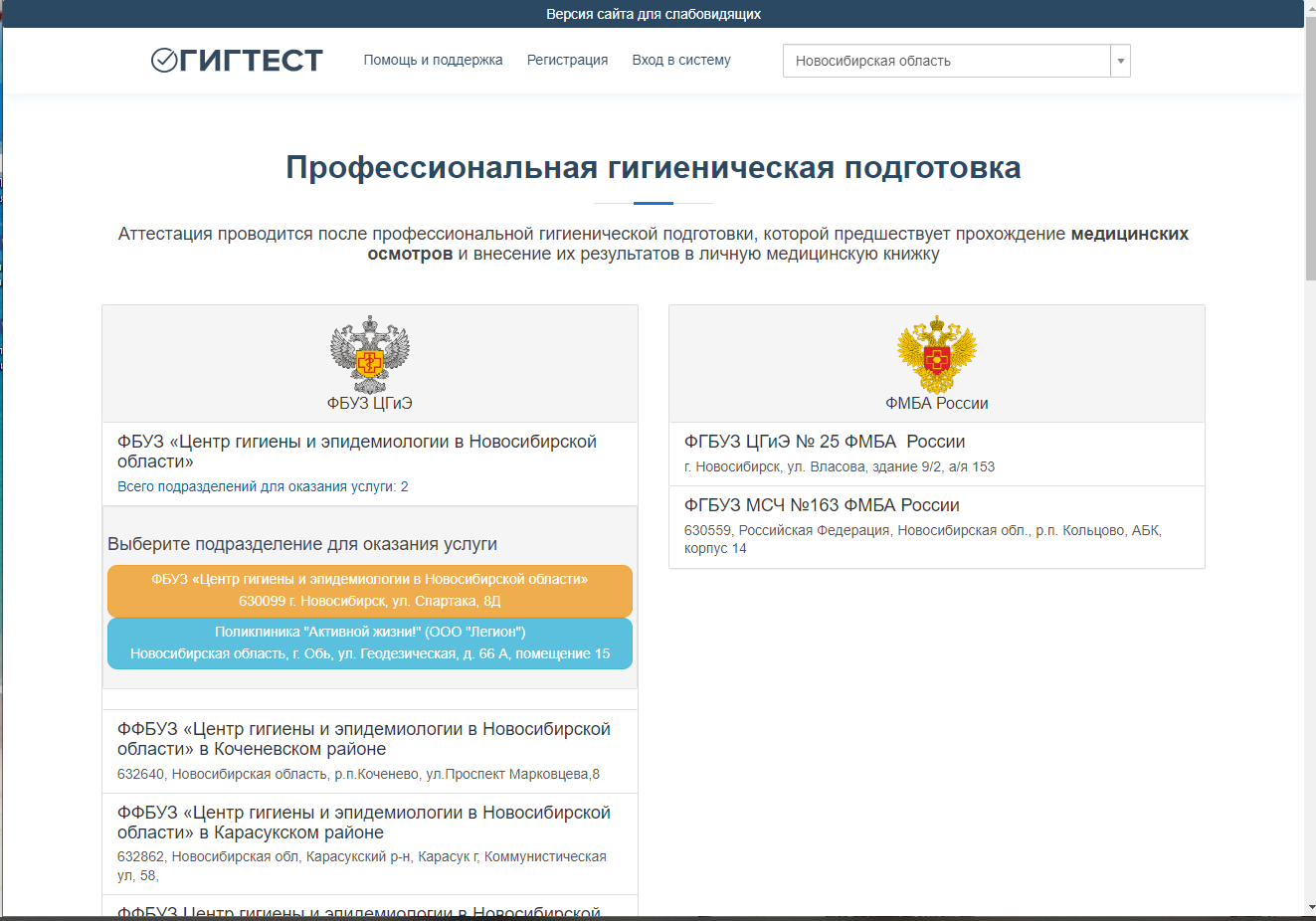 Контакты
ФБУЗ "Центр гигиены и эпидемиологии в Новосибирской области"
630007, г. Новосибирск, ул. Спартака , д. 8 д, 
режим работы с 08:00 -15:00 ч. (12:00-12:30 ч. обед)
Кабинет № 19 (прием юридических лиц) тел. 223-98-06
Кабинет № 20 (администрация) тел. 210-38-65
электронная почта: zok_cgnsk@cgnso.su